3/8
Makroekonomie3+2, NPMABMIModel IS-ELM
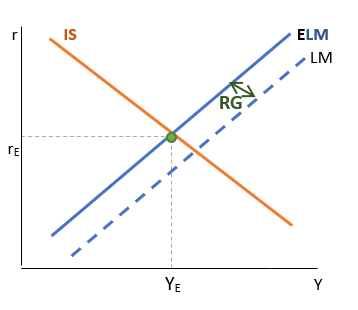 Manažerská informatika
Ing. Kamila Turečková, Ph.D.
vychází z IS-LM: 
zásoba kapitálu je dostatečná 
uzavřená ekonomika
centrální banka kontroluje nabídku peněz
                                          +
rozšíření modelu IS-LM o vliv změny cenové hladiny, cenová hladina je flexibilní, existuje inflace (𝜋)
v konstrukci modelu se rozlišuje mezi:
dlouhodobými (iL) a krátkodobými (iS) úrokovými sazbami 
reálnými (r) a nominálními (i) úrokovými sazbami

→ model IS-ELM je realističtější než model IS-LM
vznik modelu: 1991 (Philip Friedman a Martin Neil Baily)
někdy se označuje jako model IS-ALM
Teoretický vstup k modelu     IS-ELM
reálná a nominální úroková sazba
zatímco nominální úrokové sazby jsou ty, se kterými se můžeme setkat ve smlouvách o vkladu či úvěru, reálné úrokové sazby navíc zohledňují změnu cenové hladiny
𝑖=𝑟+𝜋 	
protože míru inflace ex ante neznáme, pracujeme s očekávanou mírou inflace (𝜋e) : 𝑖=𝑟+𝜋e 	
krátkodobá a dlouhodobá úroková sazba
(1) očekávání ohledně budoucího vývoje
vyjádřená výnosovou křivkou (výnosová křivka neboli časová struktura úrokových sazeb graficky popisuje vztah mezi výnosností finančních aktiv (nejčastěji dluhopisů) a jejich dobou do splatnosti)
𝑖𝐿=𝑖𝑆+𝜀
faktor očekávání (ε) ohledně vývoje krátkodobých úrokových sazeb, kdy ε může nabývat jak kladných, tak záporných hodnot
(2) preference likvidity
za aktiva méně likvidní, požadují ekonomické subjekty vyšší míru výnosu → tento dodatečný výnos se označuje jako prémie za likviditu (λ), které zvyšuje dlouhodobou úrokovou míru nad krátkodobou
𝑖𝐿=𝑖𝑆+𝜀+𝜆 	
(3) existence faktoru rizika
v dlouhém období se ceny dlouhodobých obligací mění výrazněji než ceny krátkodobých obligací v krátkém období → čím delší je doba splatnosti obligace, tím vyšší je úrokové riziko a subjekty požadují vyšší míru výnosu, tzv. rizikovou prémii (σ)
𝑖𝐿=𝑖𝑆+𝜀+𝜆+σ
Úrokové sazby
(1) Rozdíl mezi dlouhodobými a krátkodobými nominálními úrokovými sazbami odráží očekávaný vývoj budoucích krátkodobých nominálních úrokových sazeb (ε), likvidní (λ) a rizikovou (σ) prémii. Tento rozdíl nazýváme splatnostní prémie (MP), která není v čase konstantní, ale přizpůsobuje se ekonomickým podmínkám:
𝑀𝑃= 𝑖𝐿−𝑖𝑆=𝜀+𝜆+𝜎
MP=𝜀+𝜆+𝜎
(2) Rozdíl mezi dlouhodobými reálnými (rL) a dlouhodobými nominálními (iL) úrokovými sazbami odráží očekávanou změnu inflace během doby do splatnosti finančního aktiva:
𝑖=𝑟+𝜋e  → r = i-𝜋e     resp.   rL=iL-𝜋e 
dále platí   𝑖𝐿=𝑖𝑆+𝜀+𝜆+σ   resp. 𝑖𝐿=𝑖𝑆+MP
pak tedy:    rL=𝑖𝑆+MP-𝜋e
Rozdíly mez úrokovými sazbami
dlouhodobá reálná úroková sazba se skládá z krátkodobé nominální úrokové sazby a splatnostní prémie mínus očekávaná inflace
trh peněz se řídí pohybem krátkodobé nominální úrokové sazby (iS) a trh zboží a služeb je determinován pohybem dlouhodobé reálné úrokové sazby (rL) → rozdíl mezi nimi nazýváme mezera úrokových sazeb (RG)
𝑅𝐺=𝑟𝐿−𝑖𝑆                           přičemž rL=𝑖𝑆+MP-𝜋e 
𝑅𝐺=𝑀𝑃−𝜋e
𝑅𝐺 =𝜀+𝜆+𝜎−𝜋e


mezera úrokových sazeb může být jak kladná (RG roste) tak záporná (RG klesá)
o znaménku rozhoduje skutečnost, zda splatnostní prémie (MP) převýší nebo nepřevýší očekávanou míru inflace (πe)
Mezera úrokových sazeb
Mezera úrokových sazeb představuje v modelu IS-ELM mezeru mezi trhem peněz a trhem zboží a služeb, tedy mezi krátkodobými nominálními úrokovými sazbami a dlouhodobými reálnými úrokovými sazbami.
křivka ELM vyjadřuje kombinace reálného důchodu a dlouhodobé reálné úrokové sazby, při nichž je, při dané úrovni mezery úrokových sazeb (RG), trh peněz v rovnováze 
křivka LM rozšířená o mezeru úrokových sazeb
𝐸𝐿𝑀 = 𝐿𝑀 + 𝑅𝐺
Křivka ELM
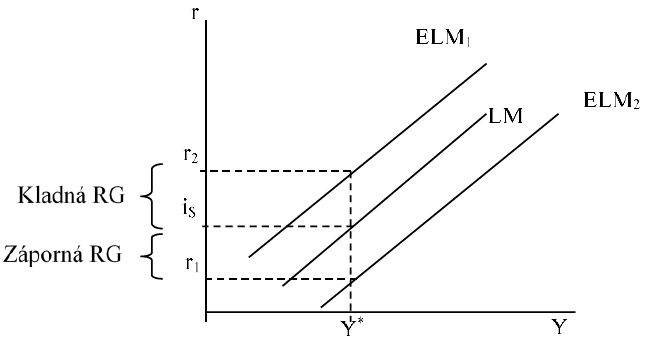 model IS-ELM se snaží  propojit trh peněz s trhem zboží a služeb
Posun po křivce ELM způsobuje změna dlouhodobé reálné úrokové sazby. Posun celé křivky je možný, pokud se změní mezera úrokových sazeb (RG). Křivka ELM se bude posunovat směrem doleva nahoru (ELM1), pokud se zvýší splatnostní prémie (MP), nebo poklesnou očekávané míry inflace (πe) a opačně.
FAKTORY OVLIVŇUJÍCÍ KŘIVKU ELM
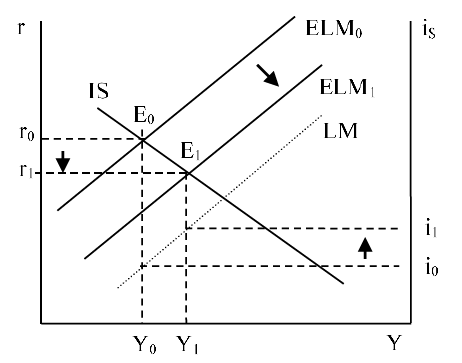 OČEKÁVANÁ MÍRA INFLACE
růstu očekávané míry inflace

růst očekávané míry inflace povede k poklesu mezery úrokových sazeb (RG) a k posunu křivky ELM doprava dolů → pokles reálné úrokové míry, což způsobí růst investiční a spotřební poptávky, což vyvolá růst agregátní poptávky → výsledným efektem bude růst reálného důchodu 
výsledkem růstu očekávané míry inflace bude tedy růst reálného důchodu doprovázený růstem nominálních úrokových sazeb a poklesem reálných úrokových sazeb
ZMĚNY SPLATNOSTNÍ PRÉMIE
růstu rizikové prémie (růst MP)
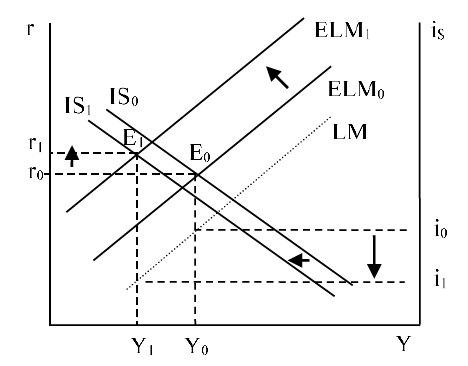 Monetární politika – antiinflační politika
pokud vzroste očekávaná míra inflace CB bude provádět monetární restrikci






Fiskální politika - fiskální expanze bude doprovázena restriktivní monetární politikou
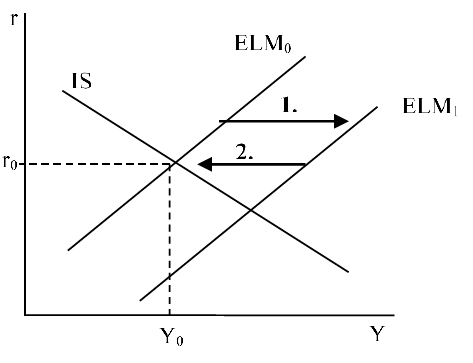 Křivka ELM se tedy chová podobně jako křivka LM v klasickém modelu IS-LM. Rozdíl je ale v tom, že v modelu IS-ELM může být pohyb křivky ELM způsobený monetární politikou doprovázen změnou splatnostní prémie nebo změnou očekávané míry inflace.
ÚČINEK HOSPODÁŘSKO-POLITICKÝCH OPATŘENÍ V MODELU IS-ELM
fiskální expanze (IS0 →IS1) → zvýšení reálného důchodu a růstu reálné úrokové míry na r1. 
centrální banka zareaguje restriktivní monetární politikou (ELM0 → ELM1). 
v našem případě rovnováha nastane v bodě E2 při nezměněném reálném důchodu a vyšší reálné úrokové míře r2
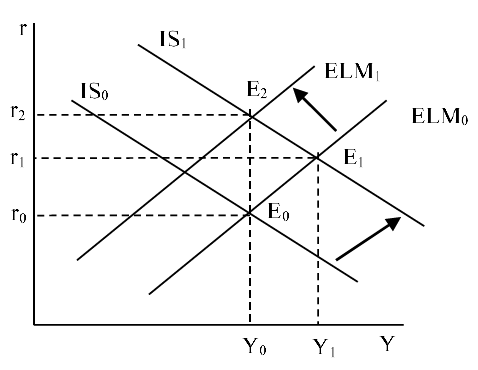 Děkuji za pozornost.